Post-Modernism
Apologetics
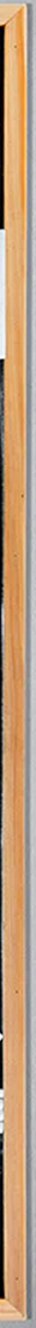 Post Modernism
1. Reality is in the mind of the beholder. Reality is
what's real to me, & I construct my own reality in
my mind.

2. People are not able to think independently
because they are defined—“scripted,”
molded—by their culture.
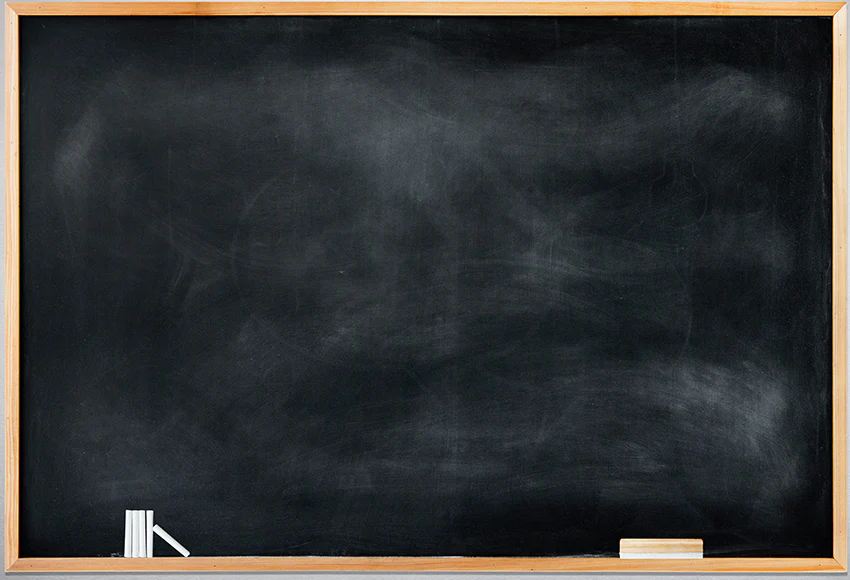 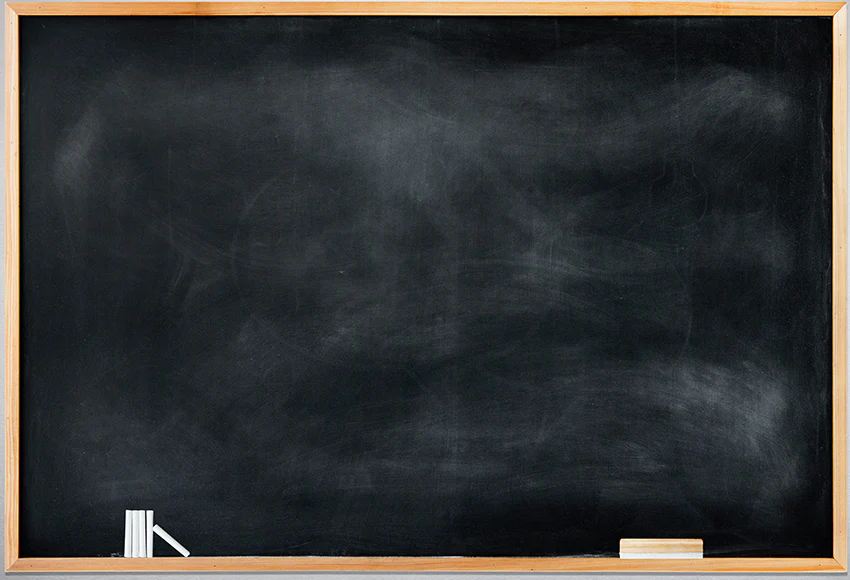 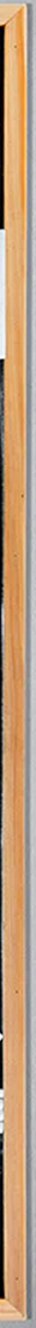 Post Modernism
3. We cannot judge things in another culture or
another person’s life, because our reality may be
different from theirs. There is no possibility of
“transcultural objectivity.”

5. Nothing is ever proven, either by science,
history, or any other discipline”
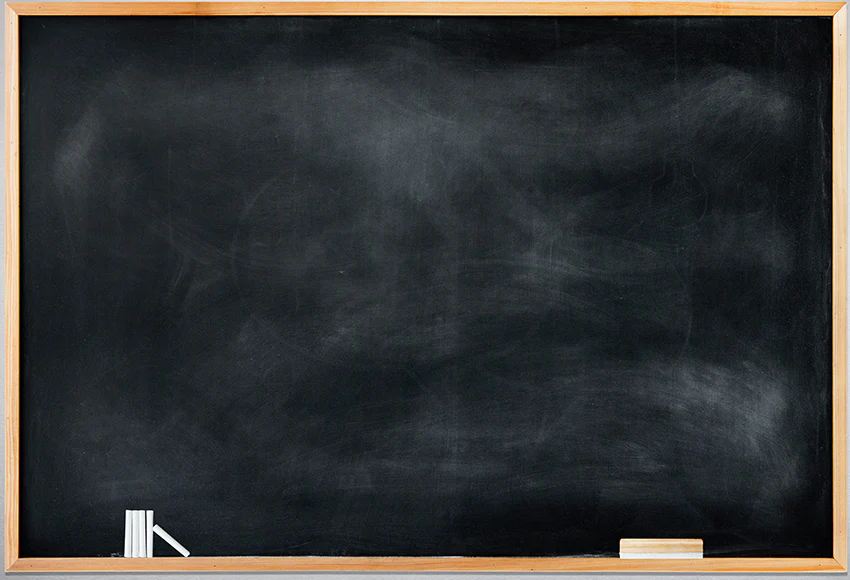 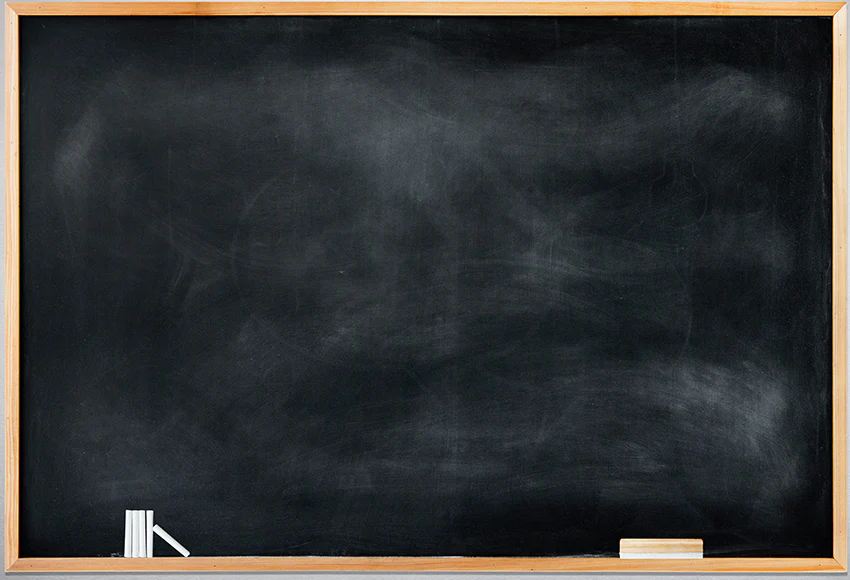 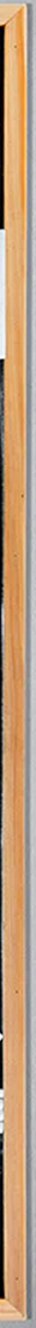 1. Reality is in the mind of the beholder.
God’s Word is truth and cannot be bent
	-His word tells me to be in subject to the governing authorities. Being subject to authorities is a REALITY of life for everyone. (Romans 13:1-7/ 1 Peter 2:13-20)
	-are there laws that can be changed? Are there laws that are immovable?
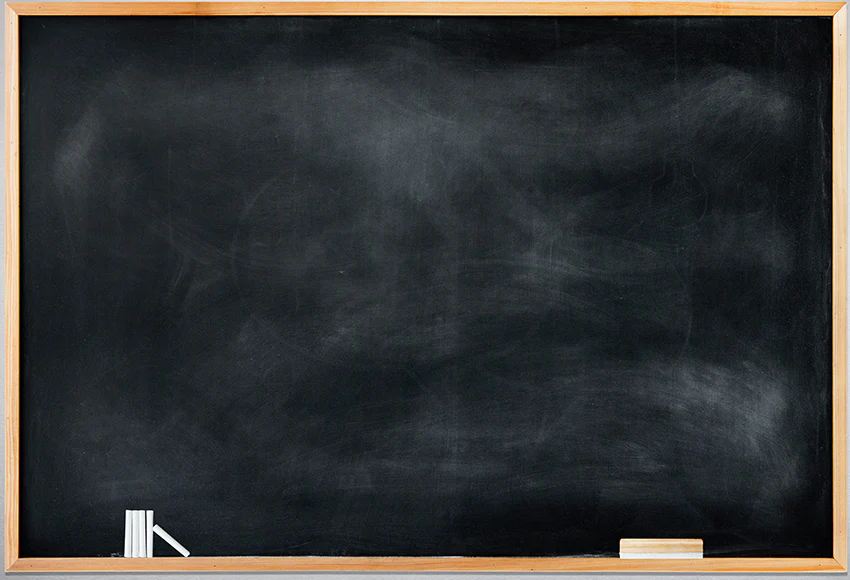 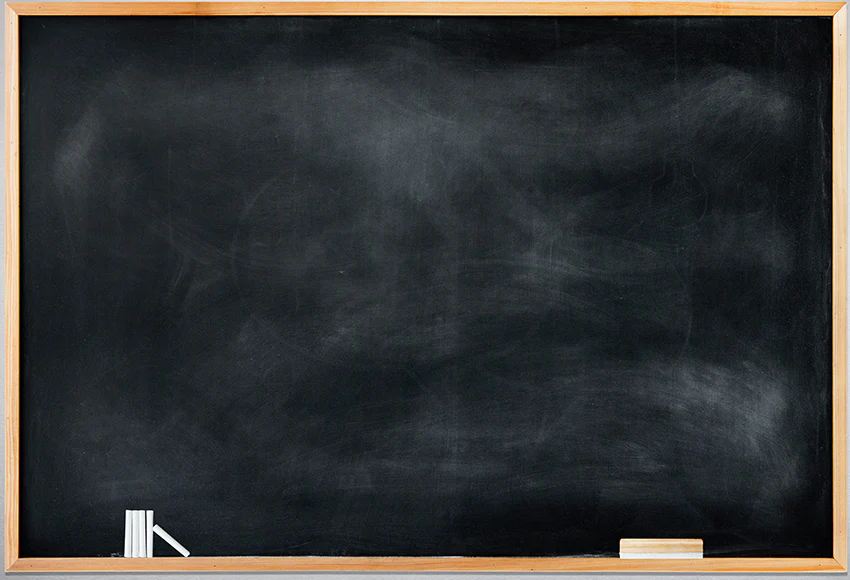 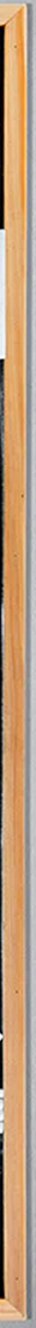 2. People are not able to think independently
Christians are not allowed to THINK like this. The world is expected to do the same. (James 1:24-25/ Ephesians 4:28/ Luke 16:19-31)

Is there any wisdom to be gleaned from the Determinism ideology?
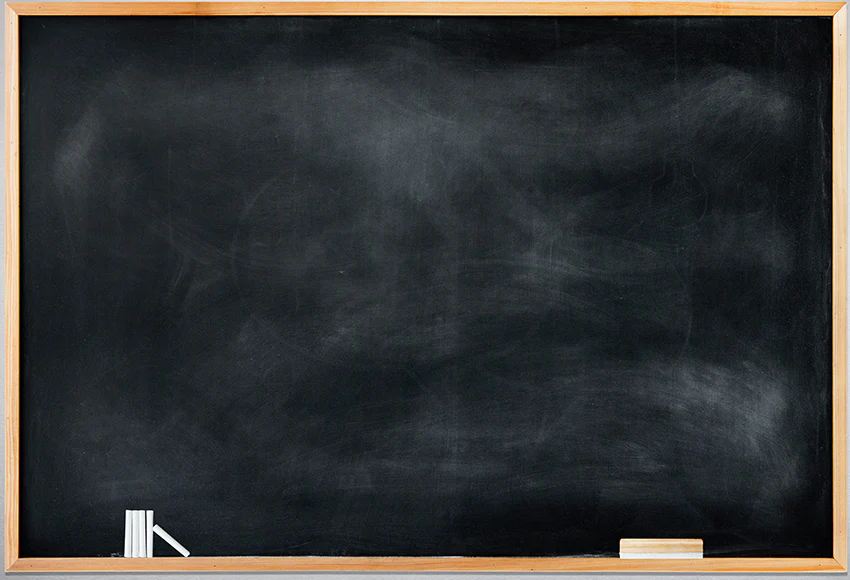 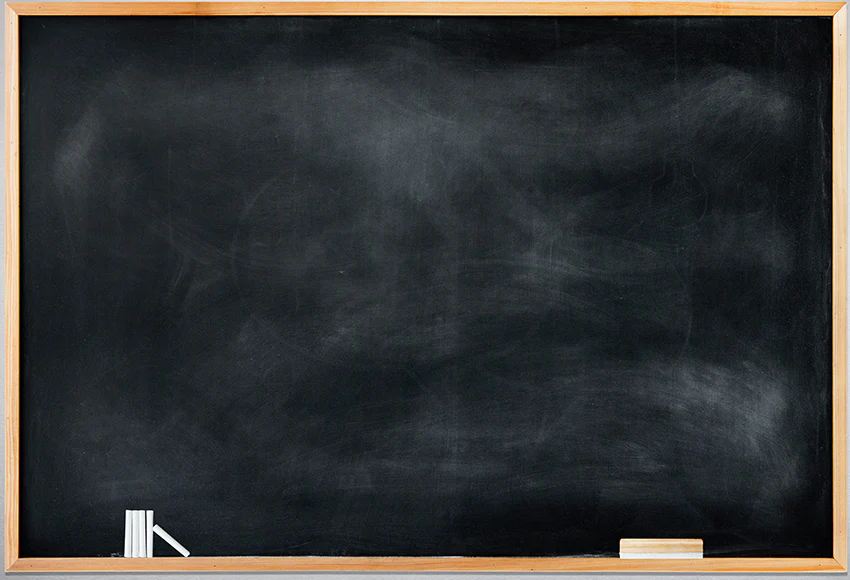 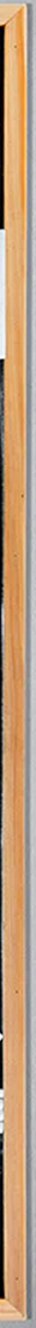 3. We cannot judge things in another culture
We should be able to identify sin –or the norms that facilitate it- in any culture. Paul did. (Titus 1:10-14)
	-Paul instructed that Christians take personal inventory (Galatians 6:1-2)
	-God set the precedent (Jonah 1-4)

Again, all cultures in this country are still under authority of our governing bodies.
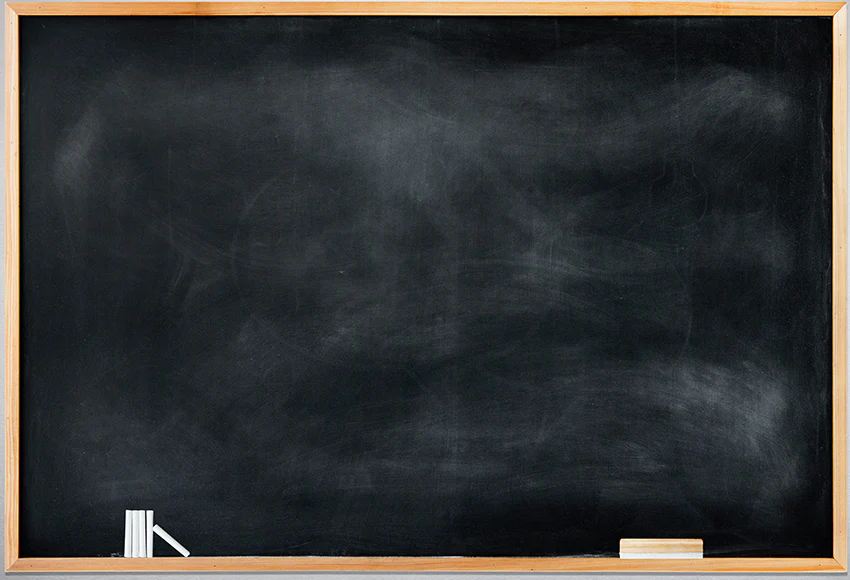 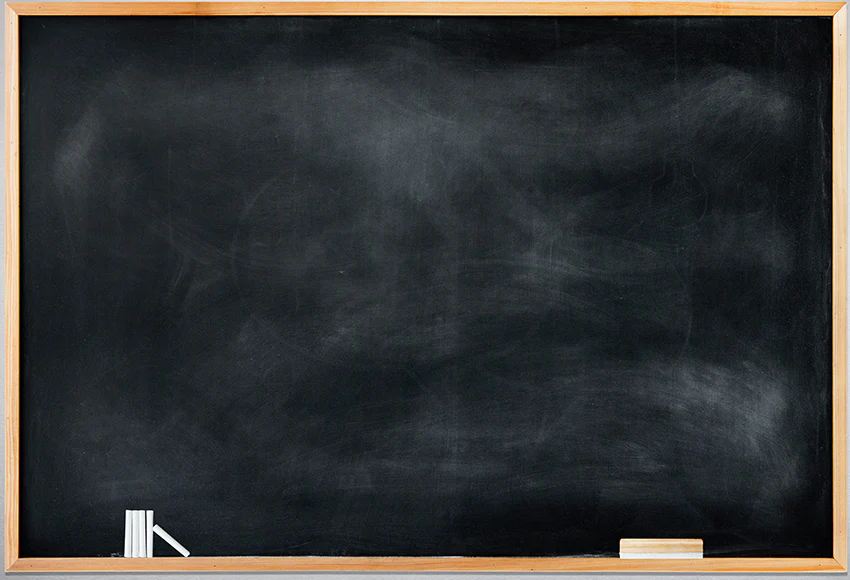 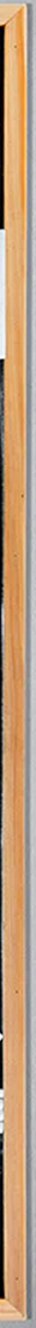 5. Nothing is ever proven,
Aside from all scripture that has already been given, many today -or in history- would disagree.
	-see last paragraph on page 57.-
	-it may be that those who hold this view will have a heart like Pharaoh
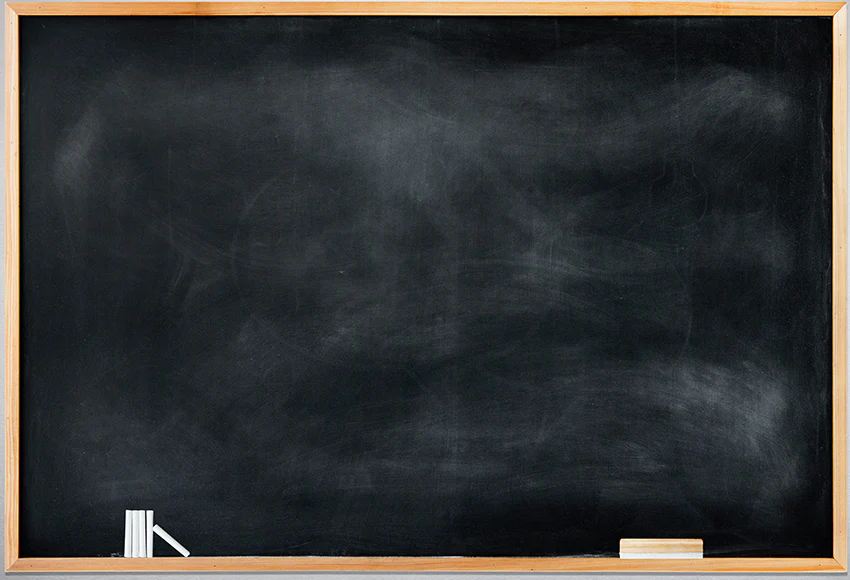 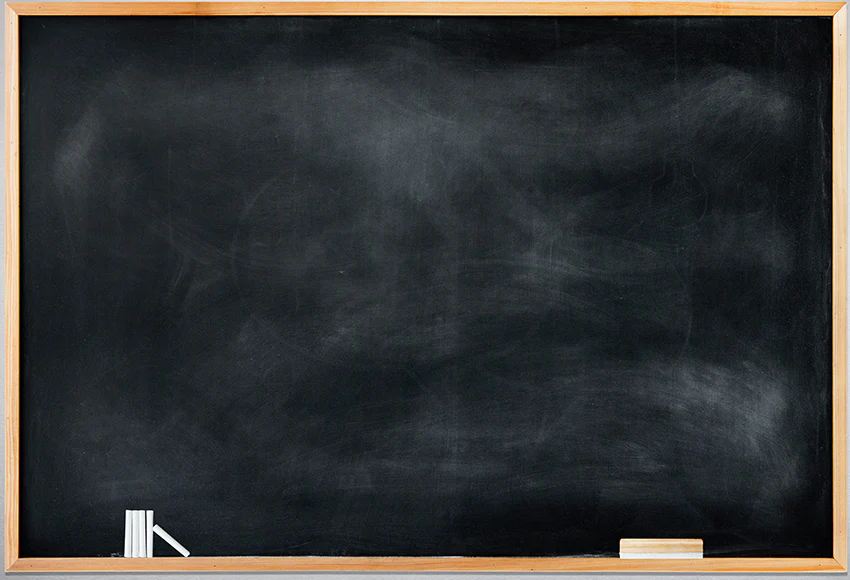 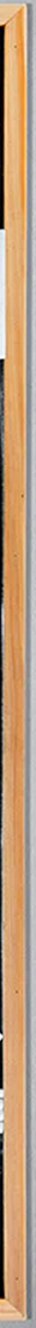 Post Modernism
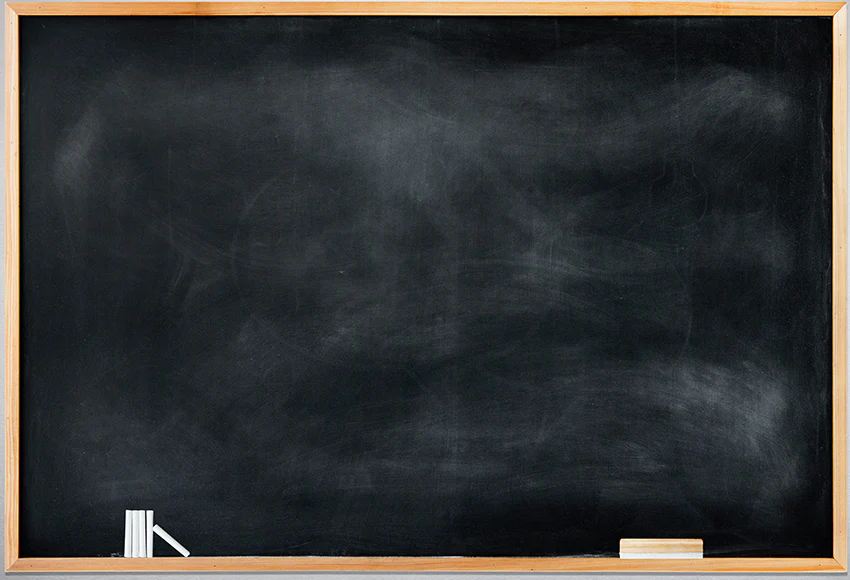 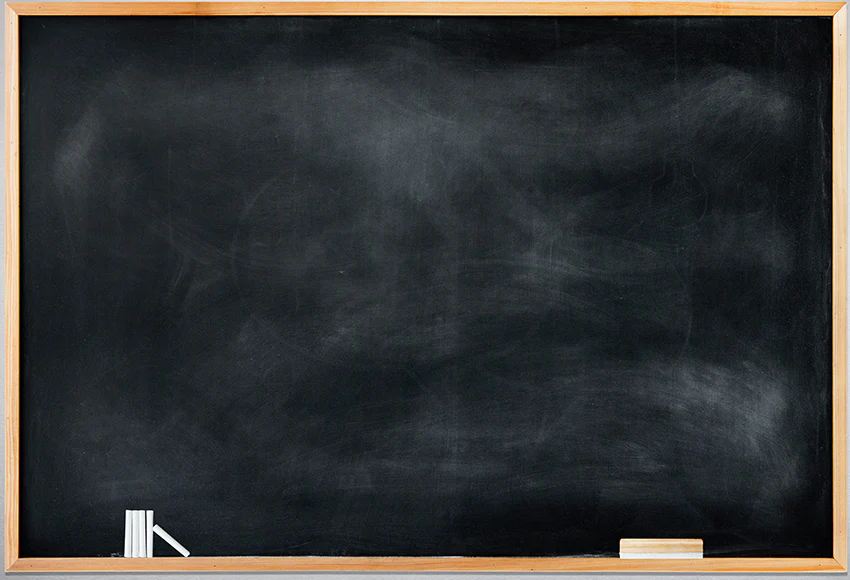